The Chubby Lock Service
Based on a paper by Mike Burrows (Google Inc.)
Slides and presentation: Shunit Agmon
Burrows, Mike. "The Chubby lock service for loosely-coupled distributed systems." Proceedings of the 7th symposium on Operating systems design and implementation. USENIX Association, 2006.
Outline
Purpose and requirements
Design rational
System Architecture and protocols
Handling fail-overs
Looking Forward: scaling, unexpected uses and lessons learned
Why do we need locks?
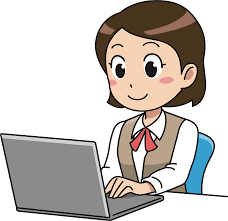 void incrementRequestCount(){
    count = count + 1;
}
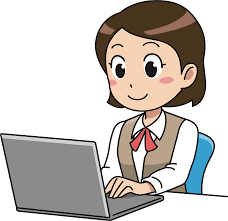 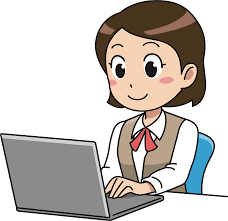 Request
Counter:
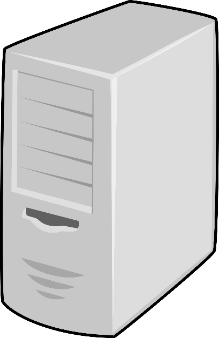 HTTP request
59
57
58
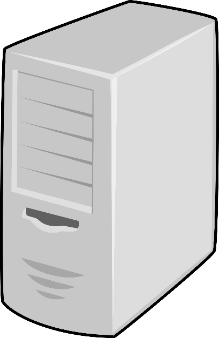 HTTP request
counter=58
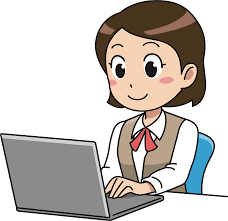 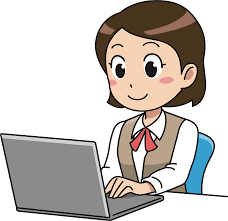 counter←59
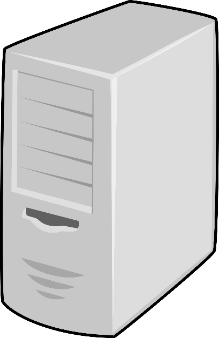 HTTP request
counter=58
counter←59
[Speaker Notes: נניח שיש לנו שרת ועליו אתר, ואנחנו רוצים לספור כמה פעמים ביקרו באתר שלנו.
כל פעם שמישהו ניגש לאתר – מקדמים איזשהו מונה.
האתר ממש מצליח ויש עוד הרבה משתמשים, אז אנחנו מוסיפים שרתים כדי לעמוד בעומס.
נניח שהגיעו עכשיו שתי בקשות באותו זמן לשני שרתים. כל אחד מהם מנסה לקרוא את המונה ואז לכתוב ערך גדול ב-1 ממה שקרא.
אבל מה אם הראשון כותב אחרי שהשני קורא?
לא נספור את כל הבקשות!]
Why do we need locks?
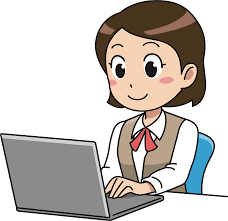 void safeIncrementRequestCount() {
    lock.lock();
    try {
        count=count+1;
    } finally {
        lock.unlock();
    }
}
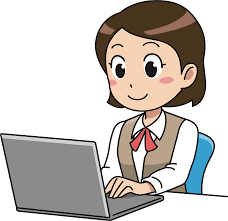 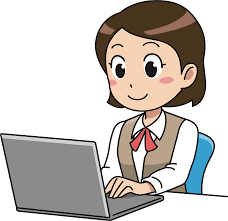 Request
Counter:
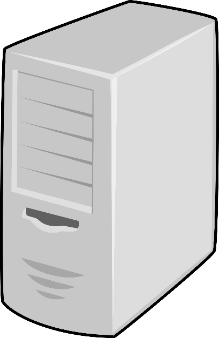 58
59
60
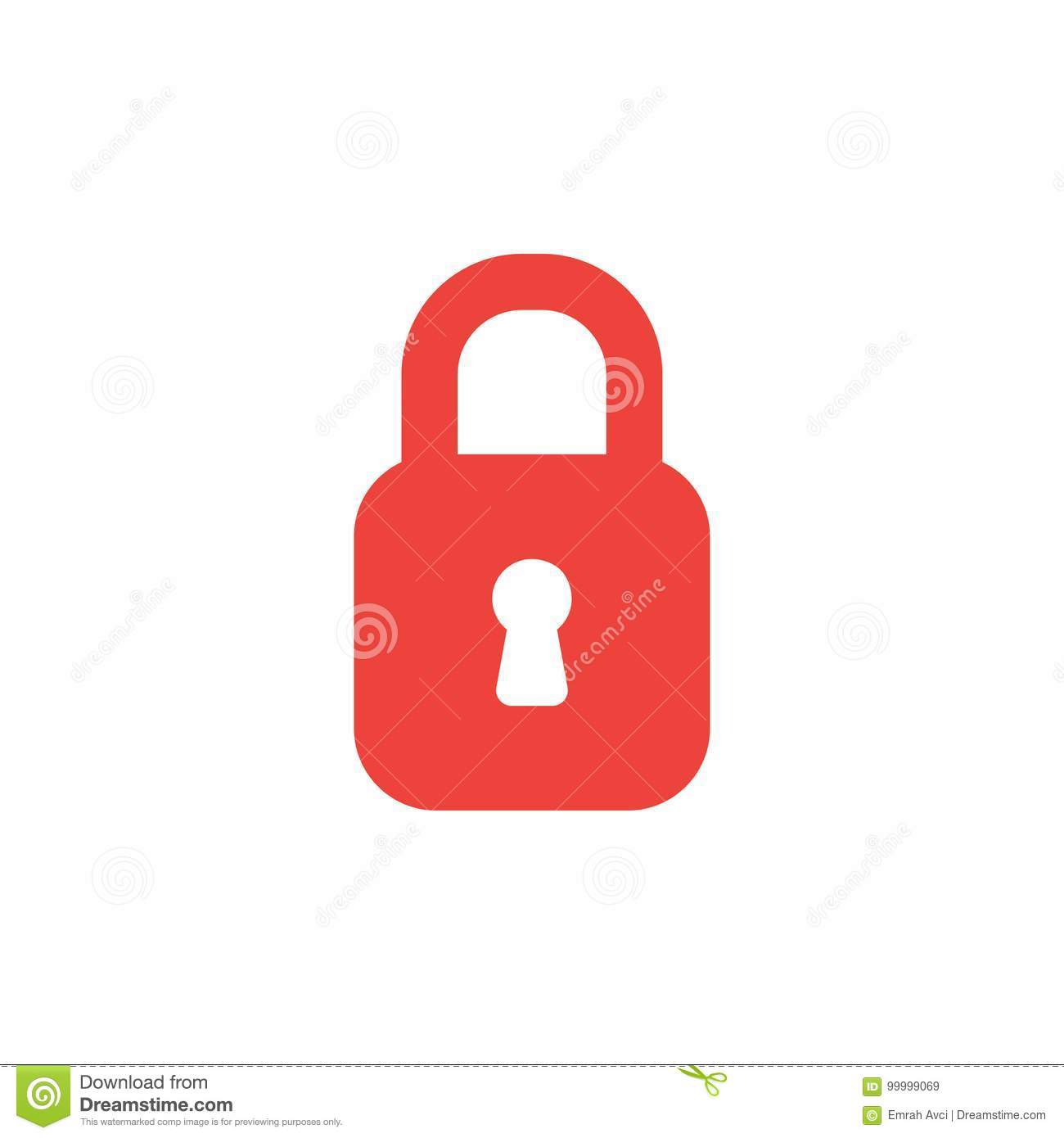 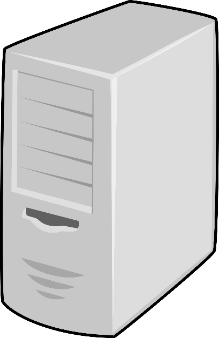 HTTP request
counter=58
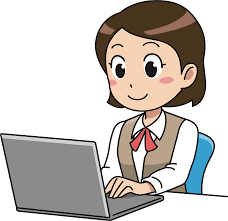 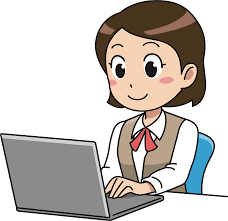 counter←59
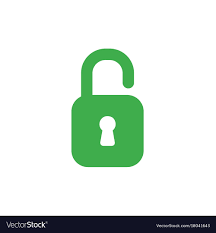 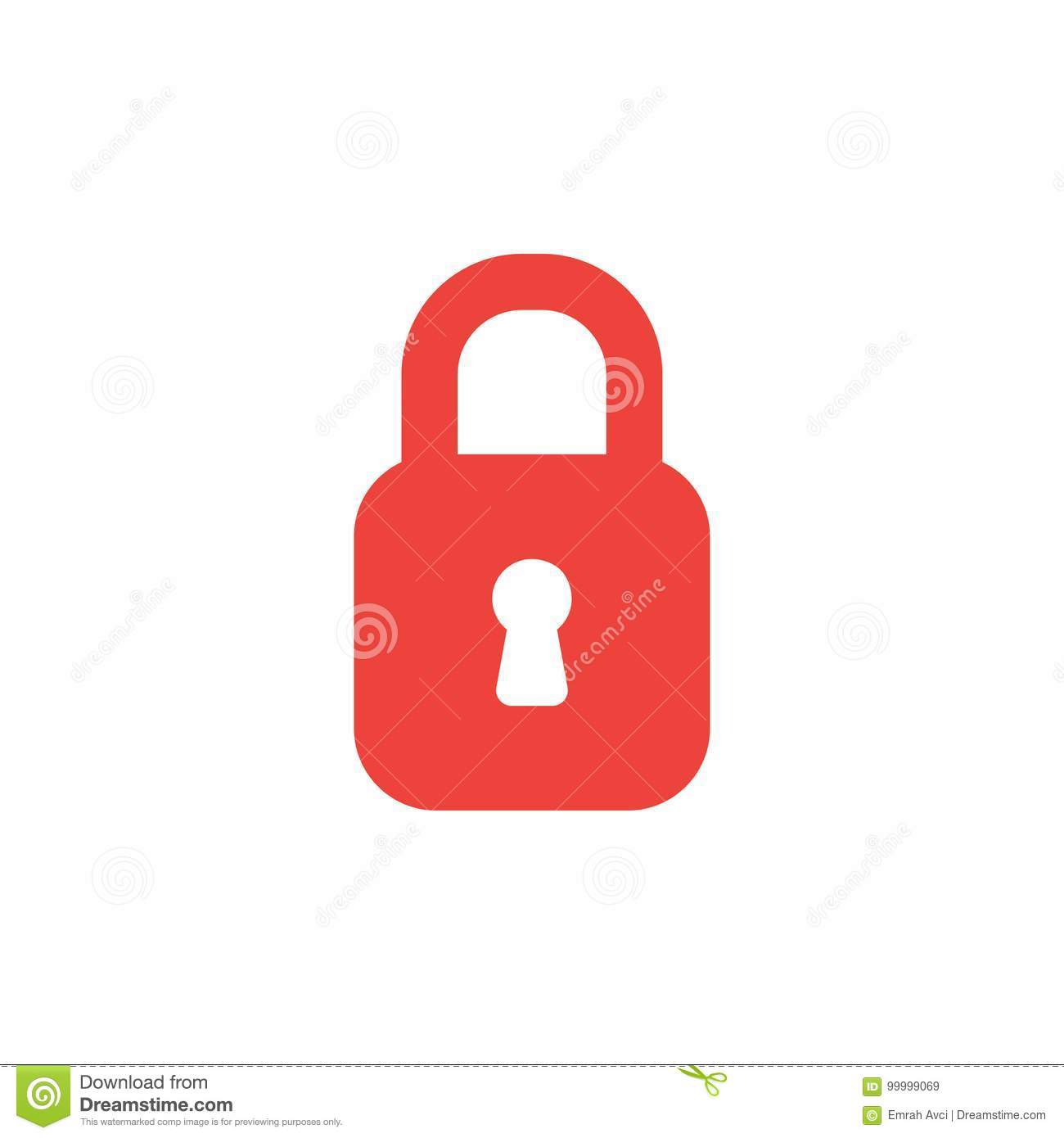 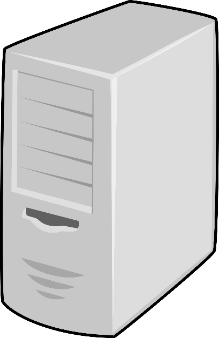 HTTP request
counter=59
counter←60
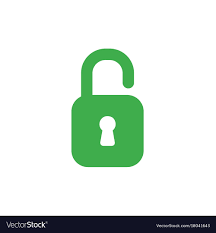 [Speaker Notes: מנעולים עוזרים לנו להגן על זיכרון משותף מפני טעויות שנובעות מגישה במקביל.
לפני הגישה למונה ננעל את המנעול, נקרא ונכתוב, ואז נשחרר את המנעול.
אחד השרתים יהיה חייב להשלים את הפעולה לפני שהשני קורא את הערך.]
Purpose
Chubby is a File system
Simpler than Unix file system
With a lock service (Advisory locks)
With event notifications
Allow clients to synchronize activities and agree on basic information
Specifically, choosing a leader.
[Speaker Notes: מערכת הקבצים מאפשרת רק קריאה/כתיבה של כל הקובץ.
שירות נעילה על קבצים (עם מנעולי קוראים – כותב)
Advisory locks – הנעילה היא בהמלצת הפרוטוקול ולא נאכפת. אם כולם משתמשים בפרוטוקול כמו שצריך, הוא בטוח.
שירות הודעות על אירועים, למשל שינויים בקבצים.

דוגמה ספציפית למשימה שchubby  יכול לעזור בה – בחירת leader מבין קבוצת שרתים זהים.]
Requirements
Reliability
Availability
Easy-to-understand semantics


Less crucial: Throughput, Capacity
[Speaker Notes: Reliability – מקיים תכונות נכונות
Availability –  זמין (ההפך מנופל)
שלמשתמשים (המפתחים) יהיה קל להבין מה אפשר לעשות בשירות הזה ואיך משתמשים.
פחות חשוב:
Throughput כלומר לשרת הרבה בקשות מהר
Capacity כלומר לאחסן הרבה מידע

לאורך המאמר מספר פעמים מדובר על כך שמשתמשים לא תמיד עושים מה שרוצים מהם, או מה שטוב למערכת, וכמעט אף פעם לא יעשו משהו שלא נוח להם או מסובך.
מערכת מדהימה, יעילה ואלגנטית פשוט לא תבוא לידי שימוש אם היא לא תהיה מספיק פשוטה.
זהו שיקול מרכזי בdesign של chubby.
למרות זאת, לקוחות עדיין הצליחו להפתיע את בוני המערכת בשימושים לא צפויים.]
Outline
Purpose and requirements
Design rational
System Architecture and protocols
Handling fail-overs
Looking Forward: scaling, unexpected uses and lessons learned
The underlying problem: Distributed Consensus
Set of processes, each with initial value.
Some processes may fail.
All processes that didn’t fail must agree on a value out of their initial values.
Asynchronous setting: messages may be delayed or dropped.

Solved by a protocol called Paxos.
[Speaker Notes: איך זה קשור לבחירת מאסטר?
כל אחד מתחיל עם המזהה של עצמו בתור הערך.
כולם צריכים להסכים על ערך אחד (הוא יהיה המאסטר), של אחד מביניהם שלא נכשל בדרך.

אסינכרוניות – הנחה נכונה ברשת האינטרנט.

הסבר נחמד של חצי שעה על פקסוס: https://www.youtube.com/watch?v=d7nAGI_NZPk]
Paxos – Protocol for Concensus
Three roles: proposer, acceptor, learner. Each process can fill any of the roles.
Acceptors
Did I promise to ignore id=5?
No, so promise to ignore any id<5.
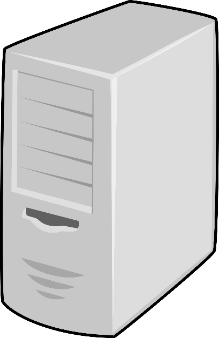 Proposer
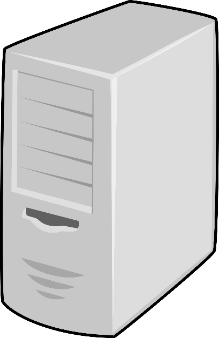 PREPARE id=5
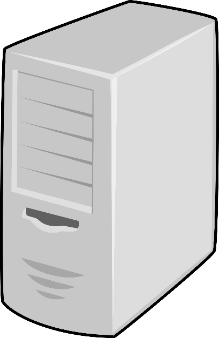 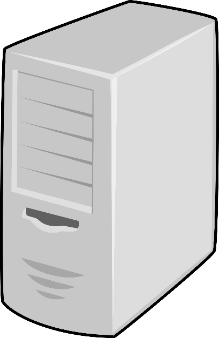 PROMISE id=5
Did I promise to ignore id=4? Yes.
Got a majority
of PROMISEs?
A
ACCEPT-REQUEST id=5, val=A
ACCEPT id=5,val=A
Got a majority
of ACCEPTs?
Concensus is reached!
ACCEPT id=5,val=A
Learners
Proposer
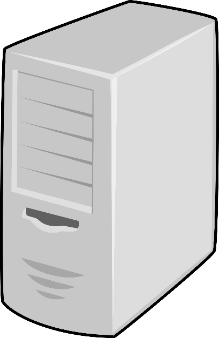 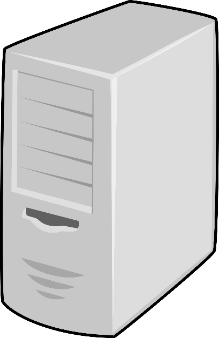 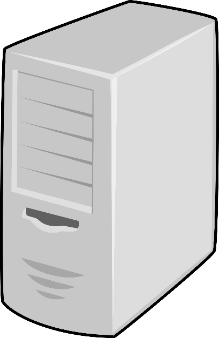 PREPARE id=4
Timeout for id=4
Id is chosen from a different set for each proposer.
B
PREPARE id=6
PROMISE id=6, accepted 5,A
Oh, consensus has already
been reached on “A”.
[Speaker Notes: Based on the explanation here:
https://www.youtube.com/watch?v=d7nAGI_NZPk&t=1164s]
So, why not just implement a Paxos client library?
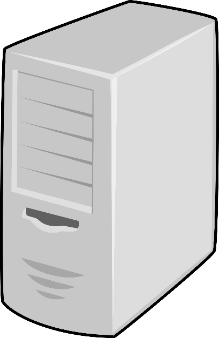 A
Developers don’t always plan for availability until after the need to scale.
Master election/work partition is easy to implement after the fact with locks.
The consensus decision needs to be published
 easy with files and event notifications.
Developers (at least think they) know about locks, unlike Paxos.
Paxos requires a quorum – a minimal number of servers – to work reliably.
A lock service reduces this load from the client system.
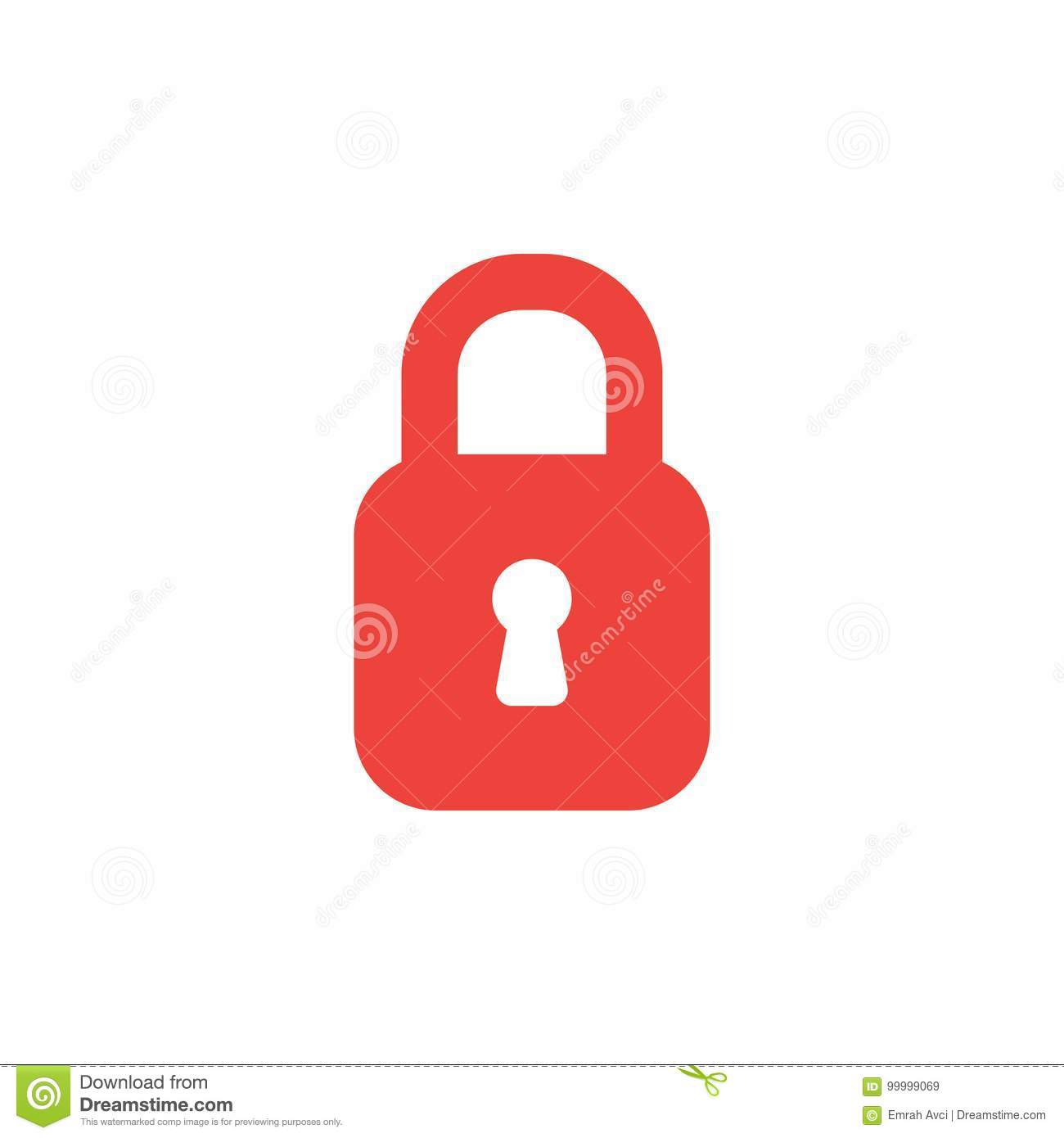 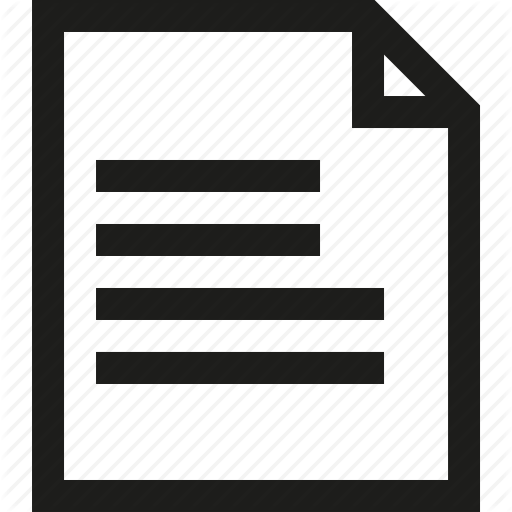 Master’s
Address
File
Saved in
Chubby
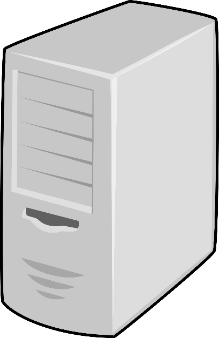 B
[Speaker Notes: לא מתכננים את הצורך בavailability עד שמאוחר מדי. למשל, לא מתכננים מראש שיהיה צורך בהרבה שרתים (ובסנכרון). עד שעולה הצורך, כבר מאוחר מדי והקוד מאוד לא מותאם לזה. וזה הגיוני – אם רוצים לפתח מהר, מפתחים באיטרציות – מתחילים ממשהו פשוט ומסבכים אחר כך.
איך בוחרים primary בעזרת מנעול? כולם מנסים לנעול, מי שהצליח הוא הprimary.

פרסום ההחלטה ע"י כתיבת קובץ ושליחת נוטיפיקציה על השינוי כדי לחסוך בpolling.
כשלונות של חלקים במערכת מבוזרת משפיעים על המנעולים (ומפתחים נוטים לא לחשוב על זה)
ניתן לחשוב על זה כעל "מניין להשכרה" שבעזרתו ניתן לקבל החלטות כאשר פחות מרוב המרכיבים של מע' הלקוח פועלים.]
Design Principles
A lock service that also serves small files
So that chosen primaries can publish themselves
Allow thousands of clients to read the files, without a lot of servers
Support event notification, to reduce polling
Developers will poll anyway, so use cache.
Use consistent cache, so developers are not confused.
Security - employ access control.
Coarse grained synchronization – locks are held for hours/days.
[Speaker Notes: Coarse grained sync – בניגוד לfine grained – נעילה "גסה". למשל לשים מנעול סביב כל המתודה שמכילה איזשהו קטע קריטי קטן יותר. (למה זה טוב?)]
Outline
Purpose and requirements
Design rational
System Architecture and protocols
Handling fail-overs
Looking Forward: scaling, unexpected uses and lessons learned
System Architecture
Chubby cell
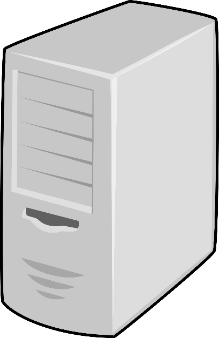 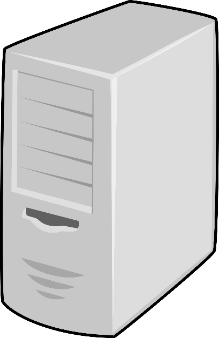 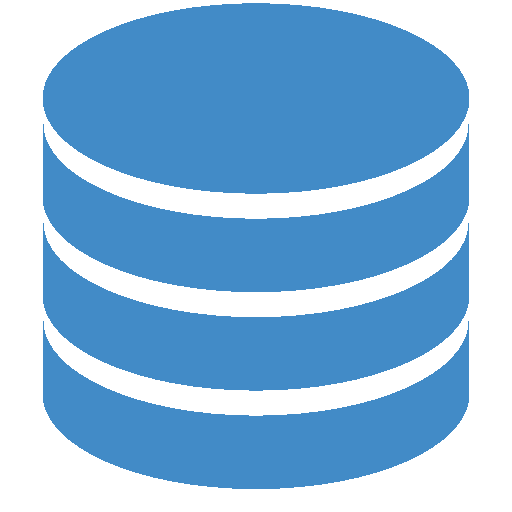 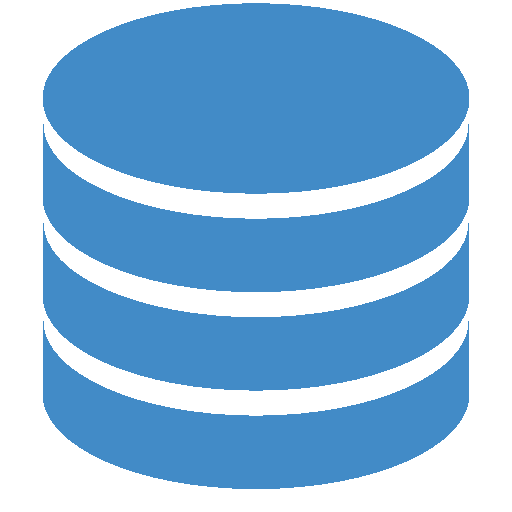 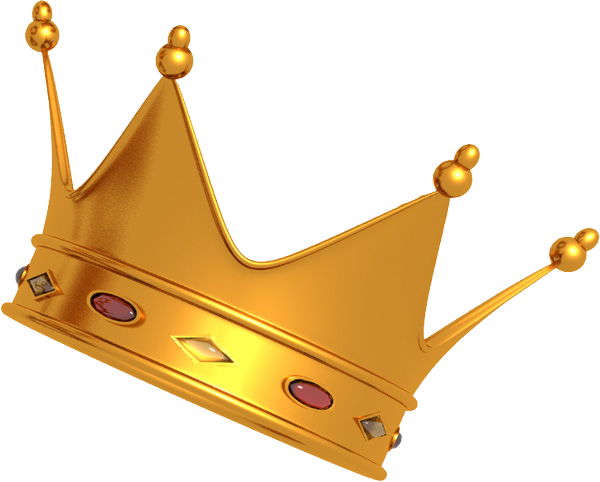 replicas
Client app
Chubby client lib
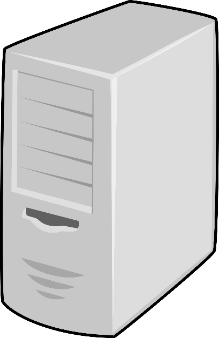 .
.
.
Remote Procedure Calls
 (RPCs)
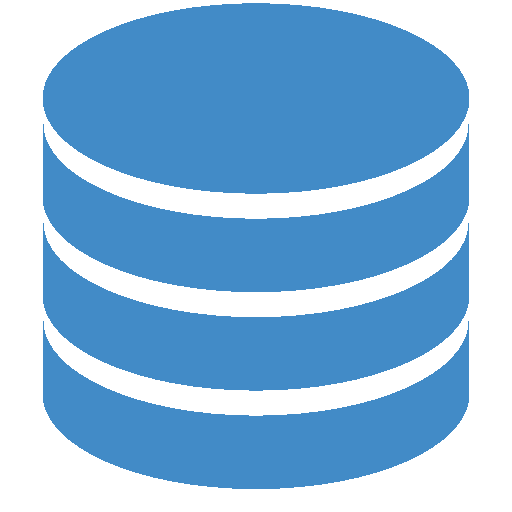 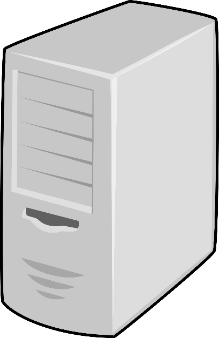 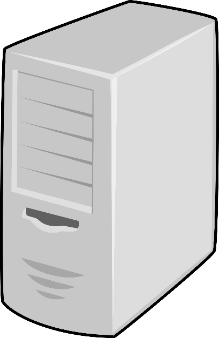 master
Client app
Chubby client lib
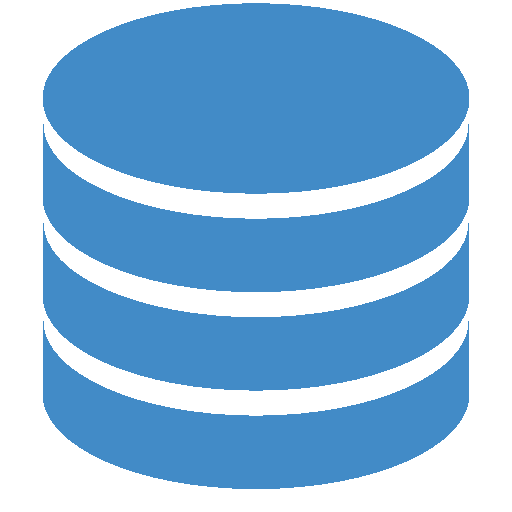 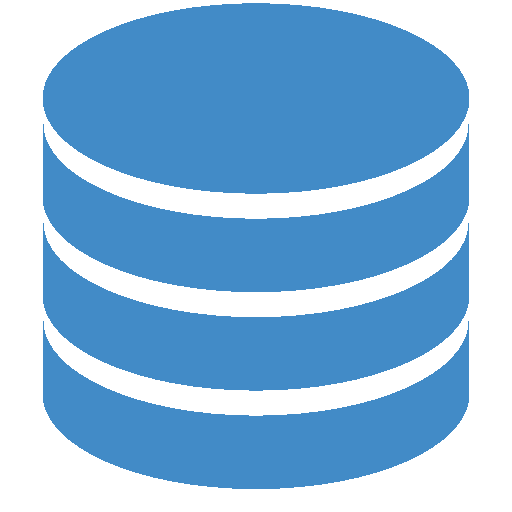 [Speaker Notes: Chubby מורכב מספריית client ומצד שרת.
ספריית הלקוח מתקשרת עם השרת ע"י RPCs –  להריץ פקודה על שרת מרוחק.
בצד השרת – chubby cell – בד"כ מכיל 5 שרתים. אחד מהם הוא המאסטר וכל היתר הם רפליקות. שמים אותם במקומות אסטרטגיים כדי להגן מנפילה של כולם יחד.
בחירת המאסטר נעשית ע"י פרוטוקול קונצנזוס: המאסטר צריך להשיג הצבעות מרוב השרתים בcell + הבטחה שלא יצביעו למאסטר אחר למשך זמן קצר. (mater lease)
כל הזמן צריך לחדש את החוזה ולהבחר מחדש.
כל שרת בcell מחזיק DB פשוט (בו יש למשל את רשימת החברים בcell, sessions, locks ועוד). רק המאסטר יכול להחליט על קריאה/כתיבה ממנו, וכל היתר מעתיקים ממנו את העדכונים.]
Master and Replica Roles in Read
Chubby cell
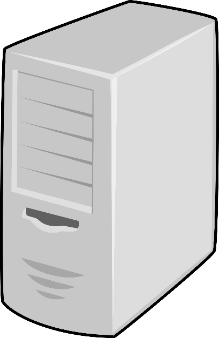 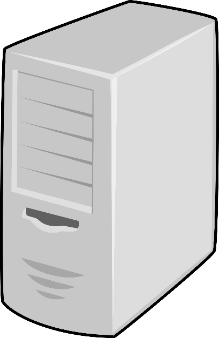 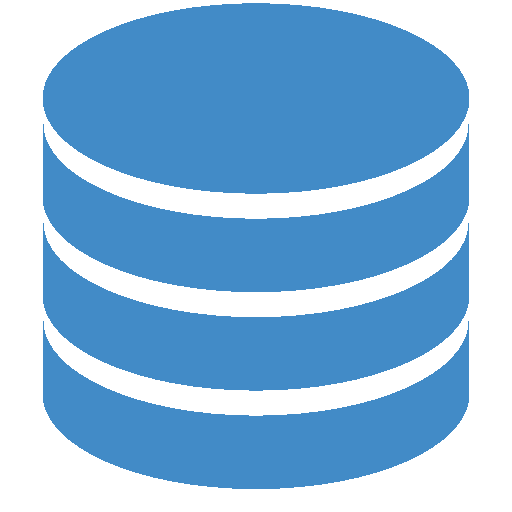 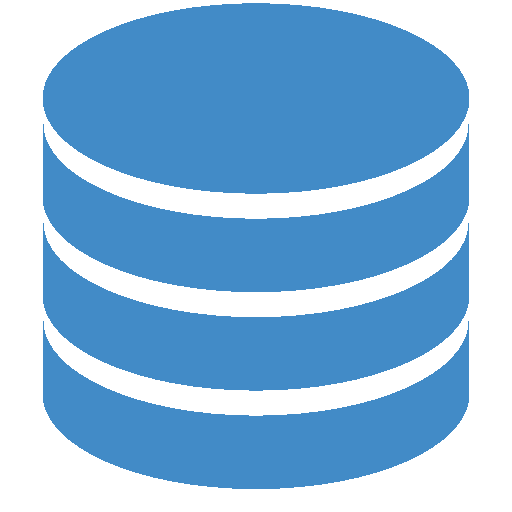 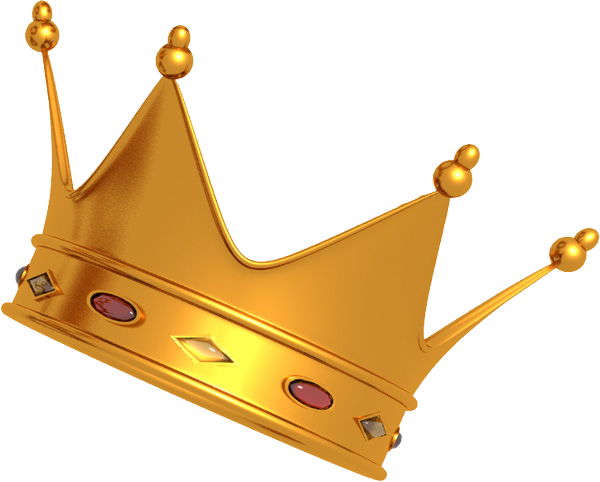 Client app
Chubby client lib
Read RPC
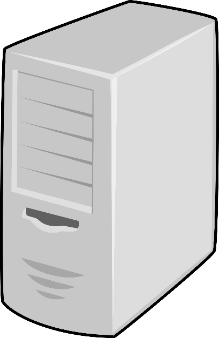 Read response
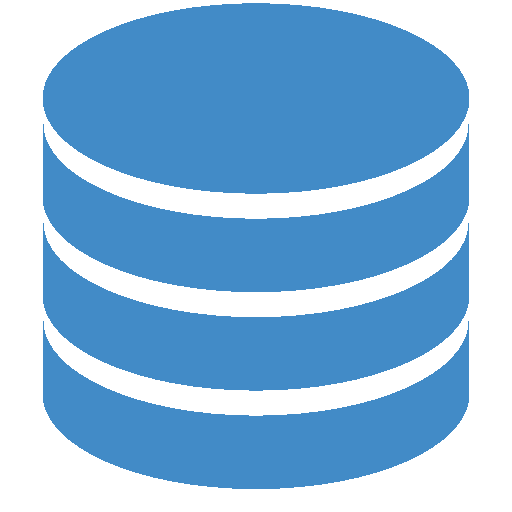 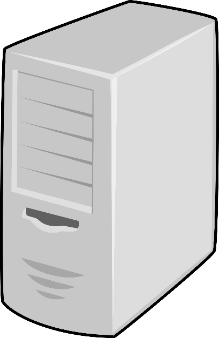 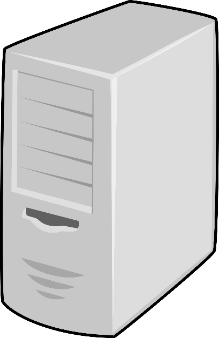 master
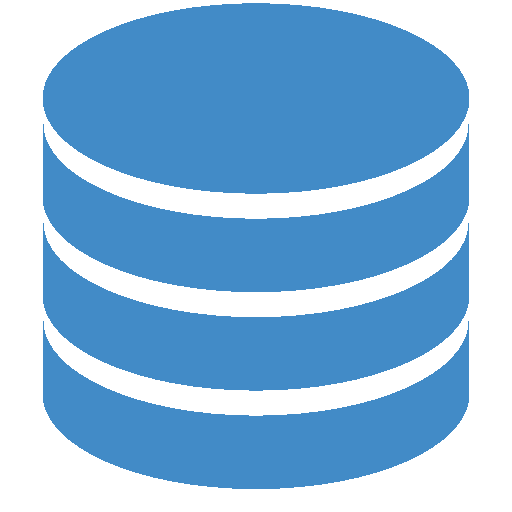 Only the master is involved in the answer.
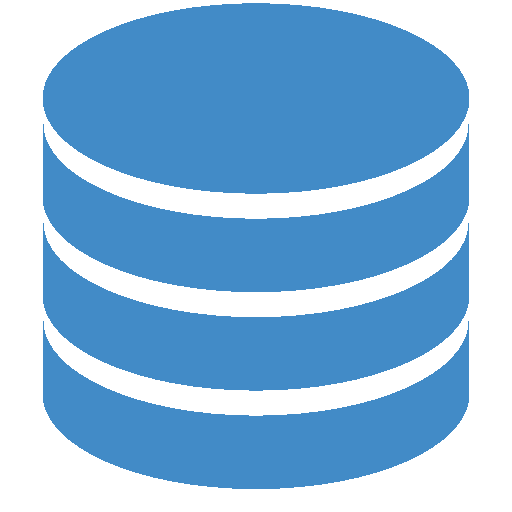 [Speaker Notes: הלקוח מדבר רק עם המאסטר (חוץ מכדי לגלות מי המאסטר), עד שהמאסטר לא עונה או עונה שאינו מאסטר.

בקשות קריאה- רק המאסטר מעורב.]
Master and Replica Roles in Write
Chubby cell
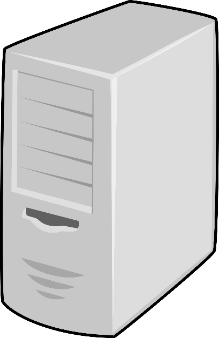 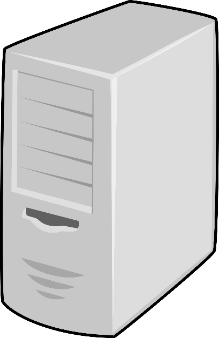 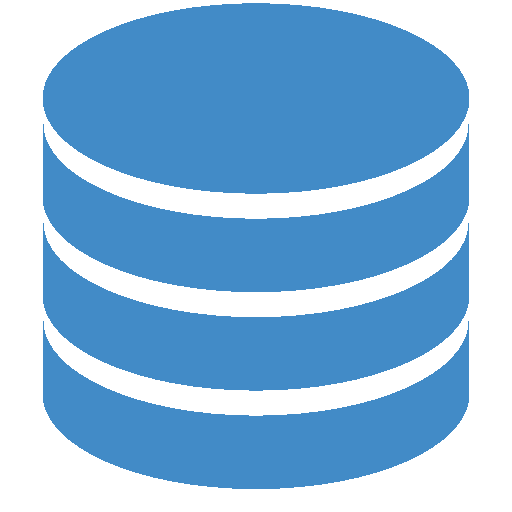 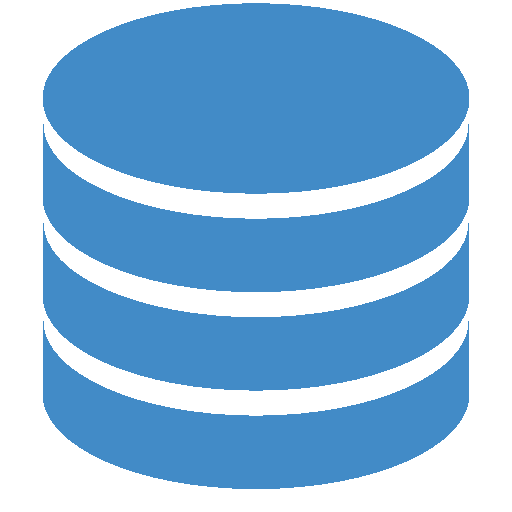 ack
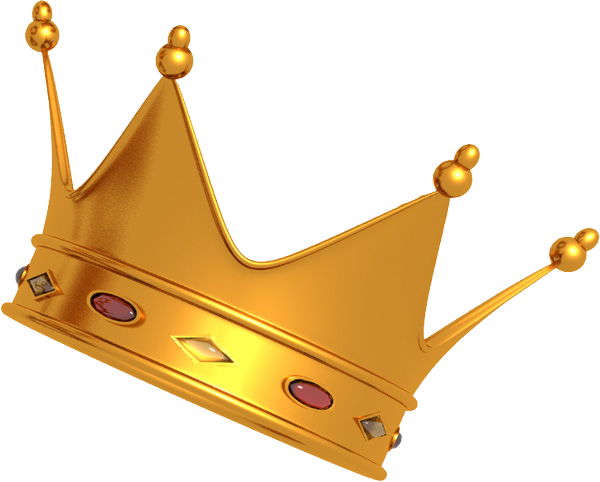 ack
write
write
Client app
Chubby client lib
Write RPC
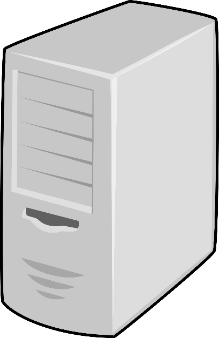 Write succeeded
write
write
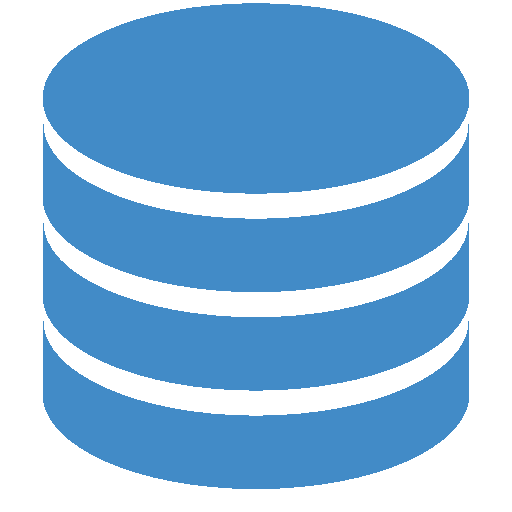 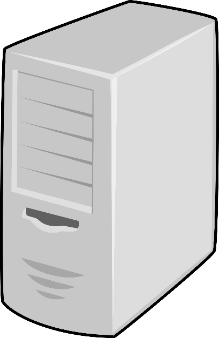 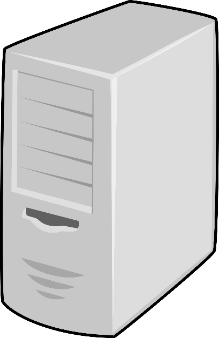 master
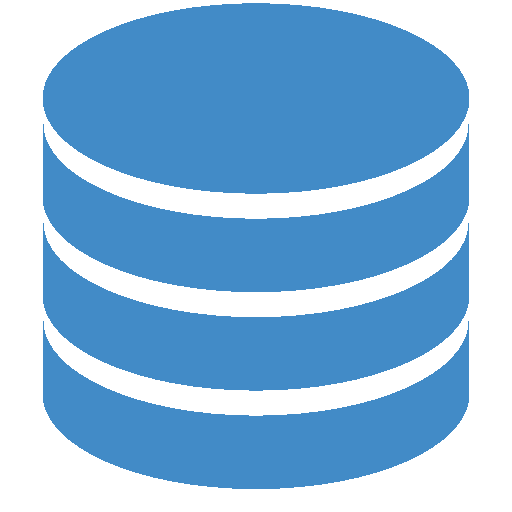 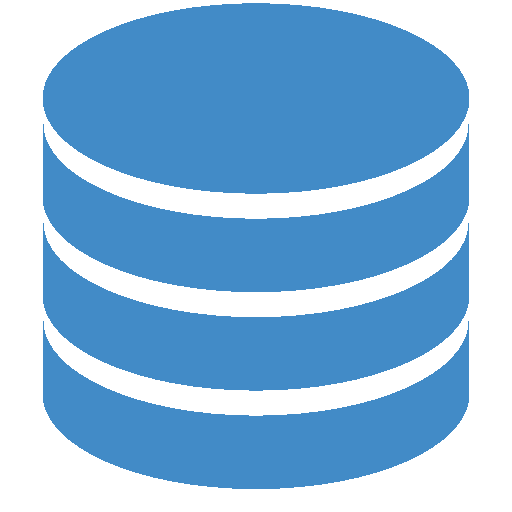 [Speaker Notes: בקשות כתיבה מועברות לכולם ע"י פרוטוקול קונצנזוס, ועונים ack רק כאשר רוב הרפליקות אישרו את הכתיבה.]
Chubby’s File System
A typical filename:
/ls/cell_name/path_to_file/filename
Similar to Unix:
 directory and file structure.
Unlike Unix:
Only whole file read/write
Can’t move files between directories
No path-dependent permissions (only file-level)
No directory modified time
No last-access time on files
No symbolic/hard links
Can serve different folders 
by different servers
Easier to cache file metadata
[Speaker Notes: היתרון בלהיות דומים לunix – יש כבר כלים לbrowsing והם יעבדו אותו דבר, וקל להבין איך זה עובד.]
Node (File/Folder) Metadata
Access Control Lists (ACLs): 
For reading, for writing, and for ACL modification.
Instance number - # files of that name that existed
Content generation number (files only) - # times the file was written
Lock generation number - # times the node’s lock was held
ACL generation number - # times the node’s ACL was changed
Content checksum
[Speaker Notes: המטרה: לאפשר ללקוחות לעקוב אחרי שינויים בקלות.]
Node Handles
When opening a node, the client gets a handle, composed of:
Handle id – prevents from forging a handle
So ACL checks are only done at opening time
Sequence number (which master created this handle?)
Mode information – read/write (for master recovery).

The handle supports various operations.
Close, Get/Set Contents/Stats, Get/Set/Check Sequencer
The client can perform the operations synchronously (wait for completion) or asynchronously (provide a callback).
[Speaker Notes: דומה לfile descriptors של unix.]
Files as Locks
Each file handle can be used as a readers-writer lock
Either many readers (shared mode), or a single writer (exclusive mode).
Locks are advisory, not mandatory.
Why?
The use-case is protecting other services. Mandatory locks mean significant changes to other services.
Allow debugging/maintenance while the client services are up.
Mandatory locks are not a common practice among Google’s developers, and they don’t add a lot of protection from bugs/malicious code.
[Speaker Notes: מה זה advisory?
מונע נעילה חוזרת של אותו מנעול אבל לא אוכף התנהגות של המשתמש. ההגנה היא ע"י הפרוטוקול, אבל באחריות המשתמש.
מה זה mandatory?
אם האובייקט נעול  - מונע מלקוחות לגשת אליו.]
Asynchronous Locks are Hard
Lock service
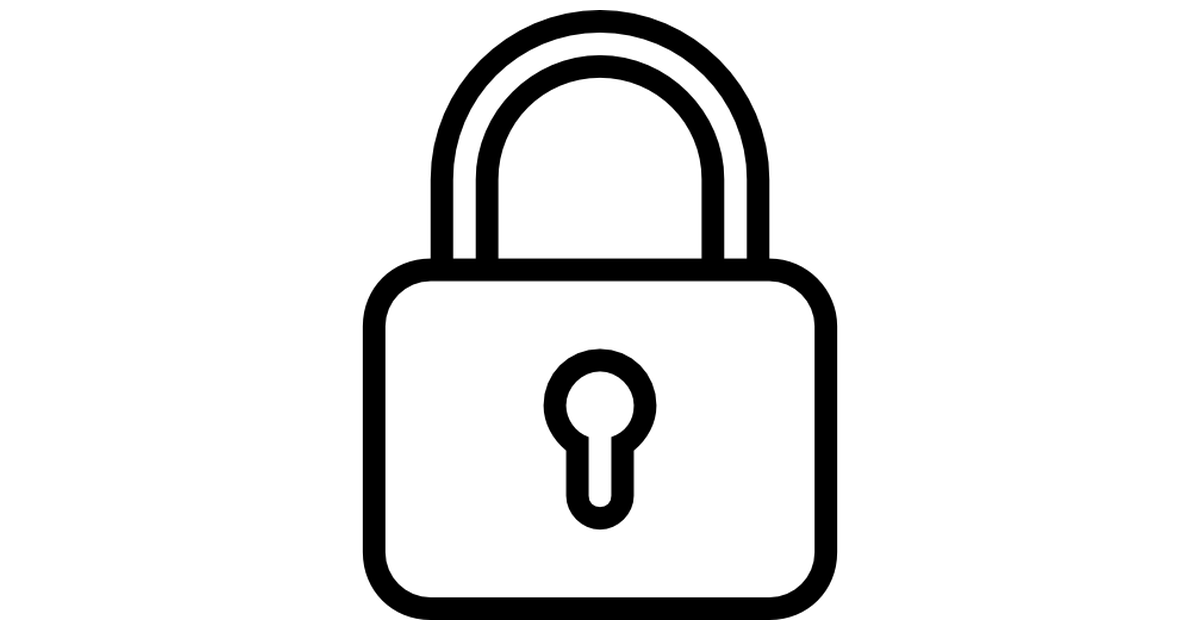 Lock held by Alice
time
Lock held by Bob
Lock lease
 expired
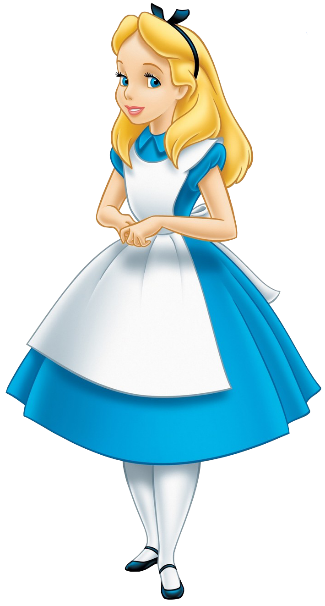 lock
ok
Alice fails and recovers
lock
ok
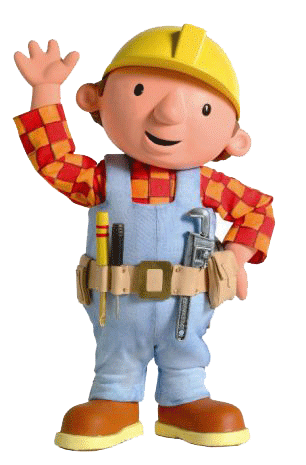 Write data
Write data
ok
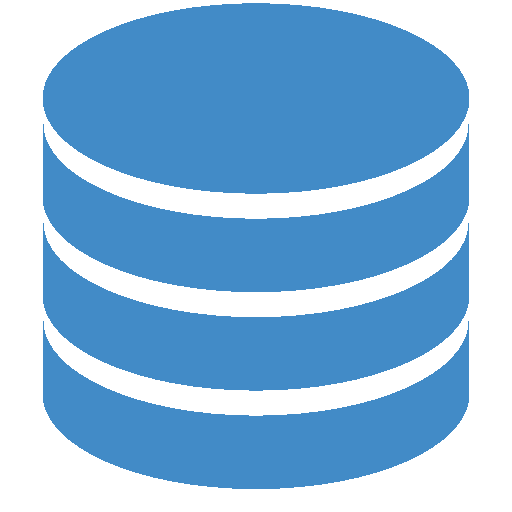 Storage
[Speaker Notes: אליס לא היתה אמורה להיות מסוגלת לכתוב בזמן שבוב מחזיק את המנעול!

יש כל מיני פתרונות שמבטיחים סדר על כל האירועים במערכת. (virtual time, virtual synchrony) מבטיחים שההודעות יטופלו בסדר שמתאים למה שכל משתתף במערכת רואה.
אבל אנחנו לא צריכים סדר על כל האירועים – רק על אלו שקשורים למנעולים.
פתרון – sequencers.

קרדיט לדוגמה (הזו ובשקף הבא)
https://martin.kleppmann.com/2016/02/08/how-to-do-distributed-locking.html]
Solution: Sequencers
Lock service
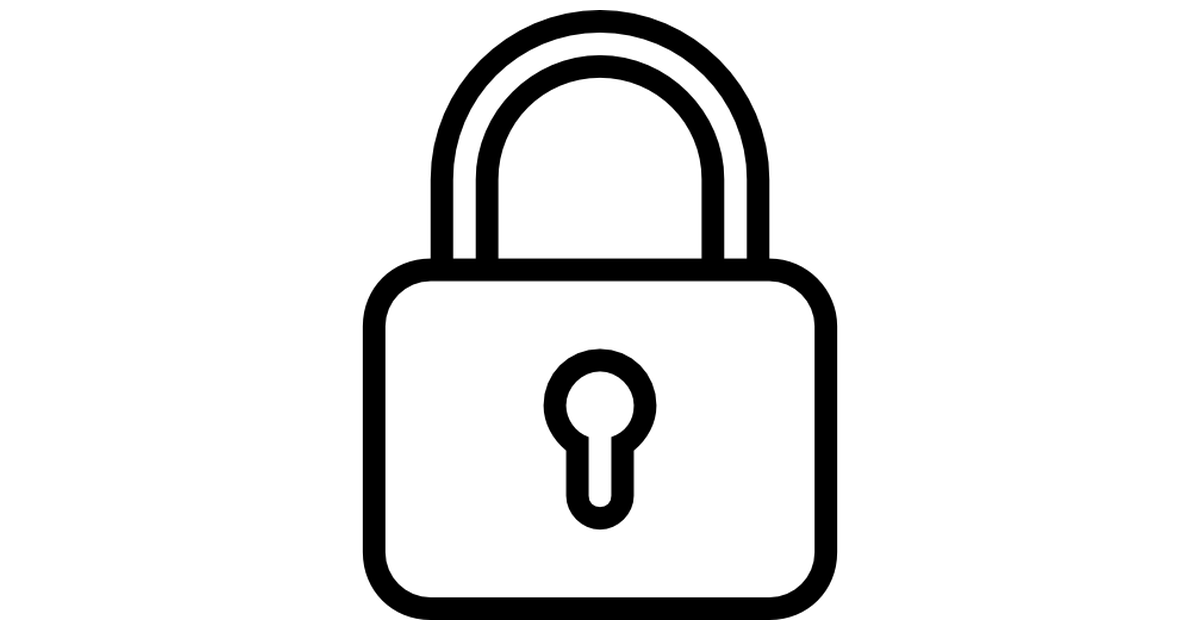 Lock held by Alice
time
Lock held by Bob
Lock lease
 expired
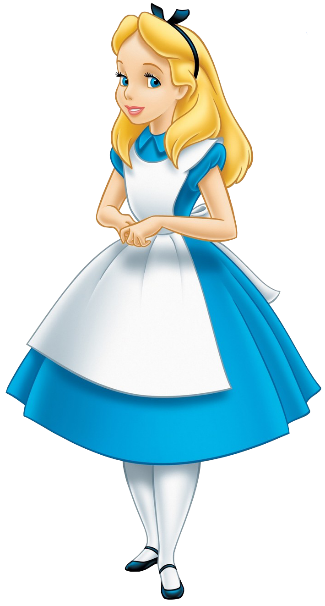 lock
Ok, Seq #33
Alice fails and recovers
lock
Ok, Seq #34
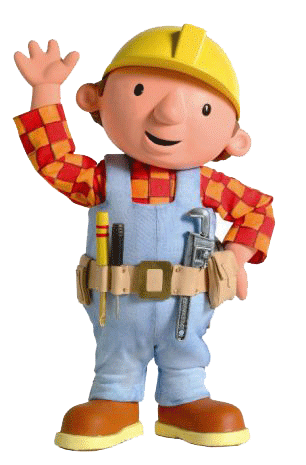 Write, 
Seq #33
Rejected:
Invalid
Sequencer!
Write,
Seq #34
Ok
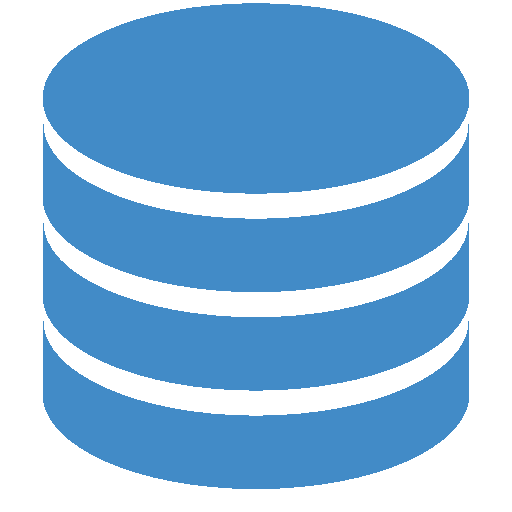 [Speaker Notes: אם לקוח רוצה לבצע פעולה שצריכה להיות מוגנת ע"י מנעול, הוא שולח לשרת את הבקשה+ הsequencer.
השרת בודק שהsequencer תקין. רק אם כן מבצע.]
Solution: Sequencers
Lock holder requests a sequencer
Sequencer - a string, representing the lock name, mode (exclusive/shared), and generation number.
To perform a lock-protected action on a server, the client must provide the sequencer.
The server verifies the sequencer is valid.
What about services without sequencer support?
Use lock delay for backwards compatibility.
[Speaker Notes: זמן טוב להפסקה אחרי השקף הזה
בדיקת תקינות: מול שרת chubby או הseq האחרון שראה השרת המבצע.
יתרונות: לא מכביד על המערכת (רק התווסף string לבקשה) וקל להסביר.
למען תאימות אחורה עם שרתים שעוד לא תומכים בזה: 
אם מנעול השתחרר בדרך לא טבעית, צ'אבי לא נותן לנעול אותו למשך זמן מסוים שנקרא lock delay.
)עד דקה, תלוי במה הclient ביקש).
לא יותר מזה, כדי שלקוח שנפל לא ישבית את האחרים לזמן ארוך ע"י החזקת המנעול.]
Events
Clients can subscribe to events when creating a handle. Event types:
File contents modified
Child node added/removed/modified
Chubby master fail-over
A handle (and lock) became invalid
Unused:
Lock acquired
Conflicting lock request
[Speaker Notes: File contents modified – למשל קובץ שמחזיק כתובת של מאסטר או של service.
Child node X – לממש mirroring, שכפול של קובץ על פני מספר cells. נזכיר בהמשך. שימוש נוסף: לנטר קבצים זמניים בלי לפתוח אותם.
Master fail – להודיע ללקוחות שהמאסטר נפל וחלק מהdata שהם מחזיקים כבר לא רלוונטי. עוד בהמשך.
Handle invalid – מרמז על בעיות תקשורת, נדבר על זה כשנזכיר sessions.
Lock acquired – לגלות כאשר נבחר primary. בדיעבד מיותר כי ממילא הprimary צריך לעשות עוד דברים כמו לפרסם את עצמו דרך קובץ.
Conflicting lock request – במקור חשבו שישמש כדי להודיע לתהליך שמישהו אחר מנסה לנעול, והתהליך יסיים וישחרר את המנעול. בפועל זה לא practice שמשתמשים בו.]
Client Side Caching
Clients keep a cache of file data, node meta-data, and open handles.
The cache is consistent, write-through, and kept in-memory.
Bob holds a handle
to file1
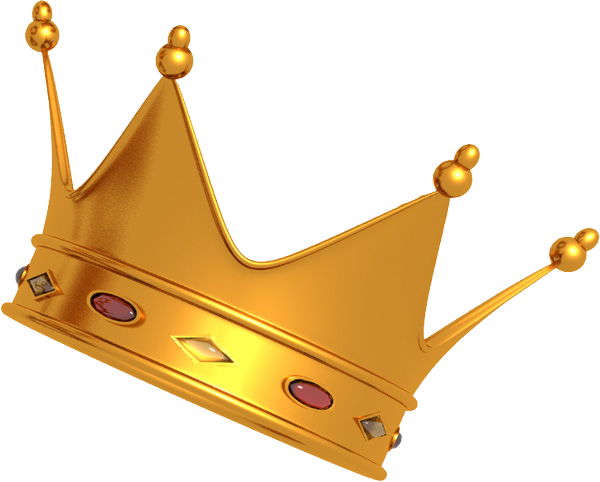 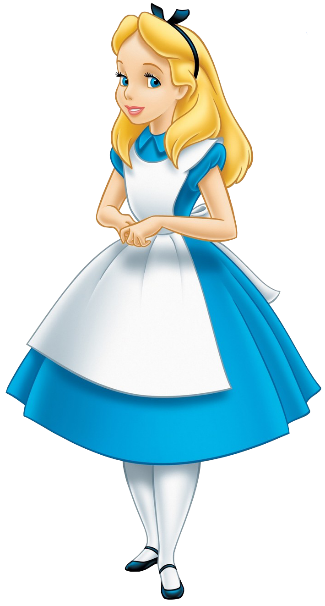 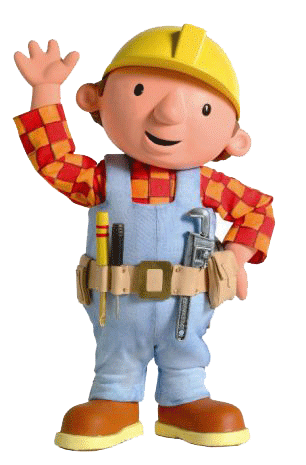 Open(file1)
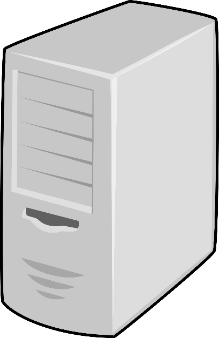 Handle to file1
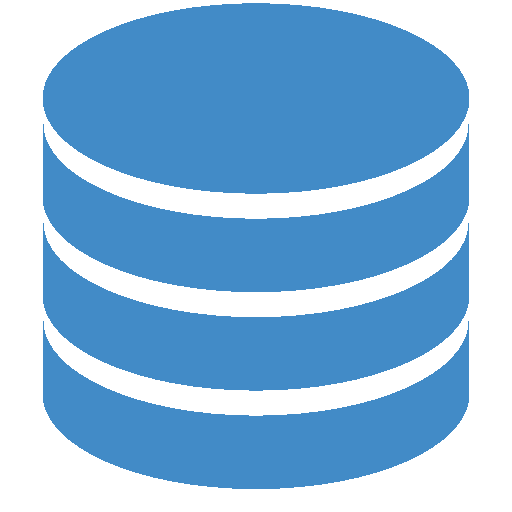 Write file1
master
invalidate file1
Write succeeded
Ack (invalidated)
Alice’s cache
Piggybacking on
KeepAlives
file1
After all clients ack’d
or expired:
Performs write
[Speaker Notes: only 1 round of invalidations:
File is uncachable until all invalidations are over.]
Sessions and KeepAlives
Chubby session between a client and a cell is maintained by KeepAlives.
Client’s handles, locks, cached data are valid as long as the session is valid.
The master promises not to close the session during the session lease timeout.
The master can extend the lease on 
Session creation
Master fail-over
KeepAlive from client
The master never moves up the timeout.
[Speaker Notes: KeepAlive - לחיצת יד שקורית כל פרק זמן מסוים]
KeepAlive Protocol
Application
KeepAlive RPC
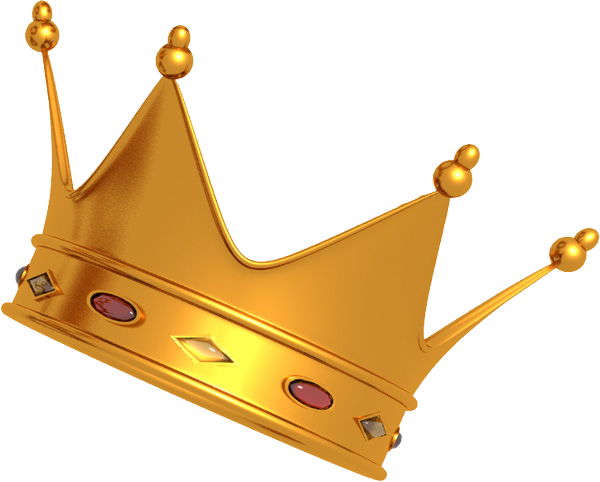 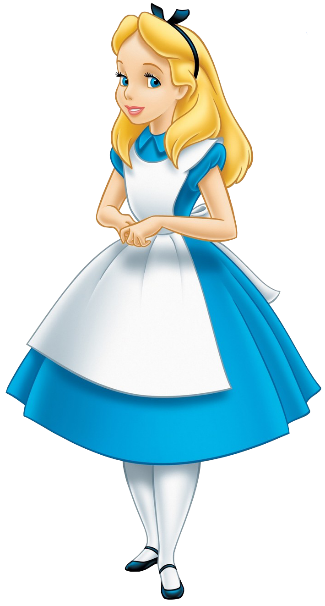 Master waits
until the
session is really
ending
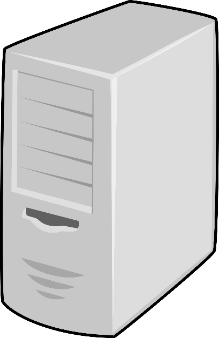 New timeout + event notifications + cache invalidations
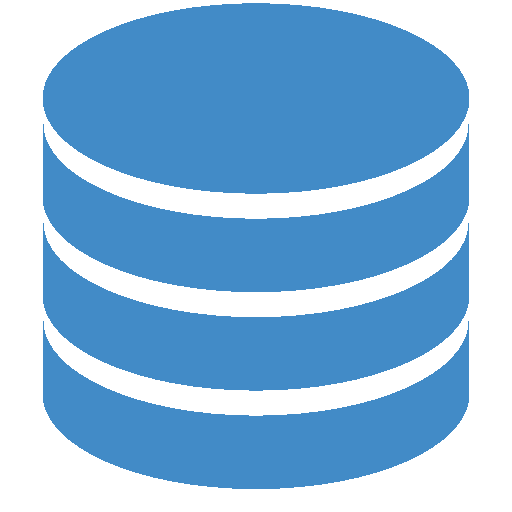 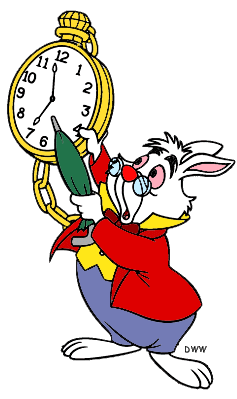 KeepAlive RPC + ack
master
Chubby library
[Speaker Notes: ספריית chubby מודיעה לאליס שהסשן עומד להגמר. (הערכה שמרנית: בגלל זמני תקשורת והפרש מהשעון של המאסטר).
אליס שולחת קיפ-אלייב למאסטר.
המאסטר מחכה עד שבאמת הסשן עומד להסתיים ורק אז עונה לRPC.
אם יש לו מה להודיע לאליס, אולי לא יחכה עד סוף הסשן.
ההארכה היא בד"כ 12 שניות אבל אפשר לשחק עם זה: אם יש עומס בקשות אפשר להאריך את הזמן יותר.
אליס מיד שולחת עוד keepalive כדי שכמעט תמיד יהיה אחד פעיל.
למה זה טוב להשתמש בkeepalive  כדי להעביר הודעות כאלה?
מבטיח שהלקוח לא יחזיק סשן פתוח בלי להיות מעודכן בכל מה שקורה.
מפשט את הלקוח כי כל הRPCs הם רק בכיוון השרת (אז לא צריך להקשיב)
מתגבר על הגבלות של FW שמאפשרים פתיחת קשרים רק בכיוון אחד
אם הלקוח בסיכון של timeout הוא מפסיק להשתמש בcache שלו ומחכה עוד פרק זמן שנקרא grace period לתשובה מהמאסטר. אם בזמן זה התקבלה תשובה –חוזר להפעיל את הcache. אחרת – מניח שהסשן נגמר.]
Outline
Purpose and requirements
Design rational
System Architecture and protocols
Handling fail-overs
Looking Forward: scaling, unexpected uses and lessons learned
Master Fail-over
Old Master Dies
New Master Elected
NEW MASTER
OLD MASTER
Session lease M2
Session lease M3
Session lease M1
Success
KeepAlive
Epoch=57
KeepAlive
Epoch=58
Success
KeepAlive
Epoch=58
KeepAlive
Epoch=57
Rejected: wrong master epoch number!
Epoch is 58
KeepAlive
Epoch=57
Lease C3
Lease C1
Lease C2
Grace period
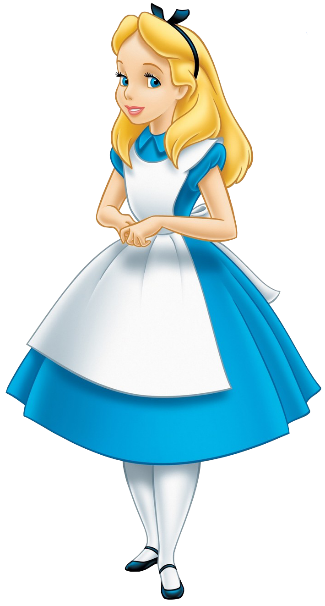 CLIENT
[Speaker Notes: Mi – master view of lease
Ci – client’s approximation
Epoch number – מספר שהלקוח צריך לצרף לכל קריאה. המאסטר דוחה קריאות עם מספרים ישנים (כדי לא להגיב לפקטות ישנות שאיחרו בדרך, למשל כתיבה לקובץ שכבר לא קיים).
כשהמאסטר הקודם מת, הוא זורק את כל הin mem state (סשנים, file handles, מנעולים..)
החדש מנסה לשחזר אותו על פי:
הDB שנשמר על הדיסק
מידע מהclients
הנחות שמרניות (למשל הארכת הsession leases לזמן ארוך)]
Backups
The master’s database is written every few hours to a GFS server in another building.
Why another building?
Increase resilience
Avoid circular dependencies between GFS and Chubby. (GFS cell in the same building might use Chubby for master election).
Backups are used for
Disaster recovery
Initializing the DB of a new replica without burdening replicas in service
[Speaker Notes: לדלג במידת הצורך]
Mirroring
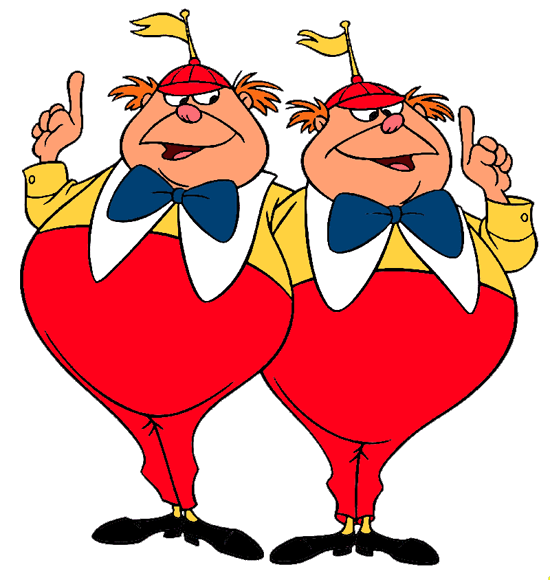 Mirroring a collection of files between cells.
It’s fast (world wide changes in < 1 second) thanks to
Small files
Immediate notification on file changes
Checksums are used to discover changes done during lack of connectivity.
A special global cell has a path replicated to all cells.
Its 5 replicas are around the world to increase accessibility from everywhere. 
Usage: Configuration and monitoring files, pointers to large databases, etc.
[Speaker Notes: לדלג במידת הצורך]
Outline
Purpose and requirements
Design rational
System Architecture and protocols
Handling fail-overs
Looking Forward: scaling, unexpected uses and lessons learned
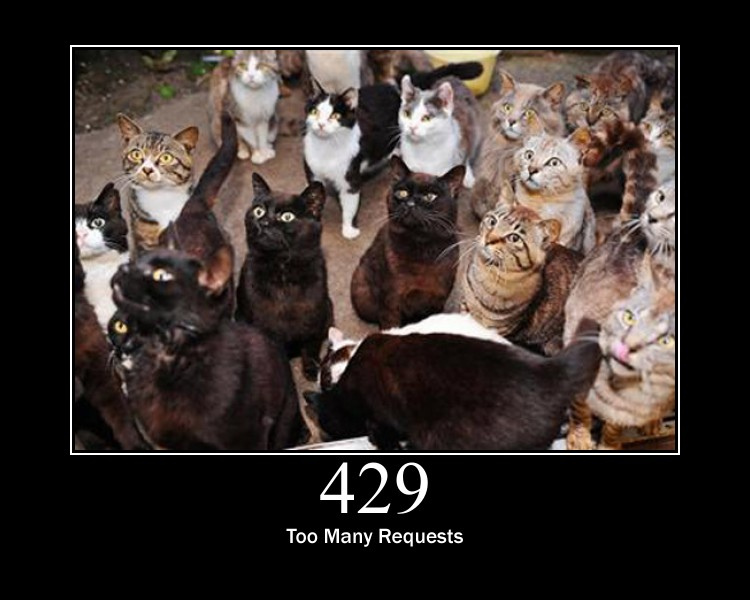 Scaling
The bottleneck is communication with client processes.
There are a lot more processes than machines.
Request processing optimizations don’t really help.
Instead: reduce the number of requests per cell.
Increase the number of cells (1 per data center)
Increase lease times (less KeepAlives)
Client cache: file data and metadata, open handles, file absence
Protocol conversion servers (like DNS, more on this soon)
Proxies – trusted processes handling KeepAlives and Read requests
Partitioning of the namespace among servers in a cell
Interesting point: How far should the scaling go?
[Speaker Notes: אם נניח שאין באגים רציניים בשרת אז לא יעזור לשפר פר בקשה, אלא להפחית את מספר הבקשות.
Protocol conversion – שרתים שמתרגמים את הפרוטוקול של צ'אבי לפרוטוקולים פשוטים יותר לצורך שימושים ספציפיים בצ'אבי.
שני האחרונים לא היו בשימוש בזמן כתיבת המאמר ותוארו כפתרונות עתידיים למקרה שצריך עוד scaling.
ככה"נ מבירור אצל עובד גוגל, proxies אכן נכנסו לשימוש אבל partitioning לא.

אם צריך עוד חומר אפשר לדבר על שני האחרונים.

מעניין לשים לב לgood practice כאן – אין צורך לשפר לשם השיפור, וצריך להתחשב בדרישות האמיתיות של הסביבה. הכותבים ידעו חסם על מספר המכונות שכדאי לשים בdata center בודד, ושאם ישדרגו את החומרה של המכונות האלה, גם החומרה של שרת הchubby תעבור שדרוג, לכן לא ראו צורך לתכנן scaling מעבר לפי 5 ממה שתמכו בו אז.
לגבי זה אני לא יודעת אם צדקו או לא.]
Unexpected Use: Name Service
Domain Name Service (DNS) – a server that maps from addresses (like goto.google.com) to IPs.
DNS cache is based on a fixed Time to Live (TTL) – after that, the data is erased.
Large TTL – can’t replace failed services quickly.
Small TTL – heavy load on the DNS servers.
Chubby’s cache is based on invalidations, not on TTL
Which makes it very suitable to be used as a name service
Plus, event notifications help with name modifications, so no polling needed.
Snapshot of a Chubby Cell
Not included: 93% KeepAlive
[Speaker Notes: לדלג במידת הצורך]
Lessons Learned from Real Usage
Caching additional things:
absence of files (deals with infinite retry loops when a file is not there)
open file handles (deals with polling a file by opening and closing it immediately)
No quota for large files.
But some teams did store large files, and migrating them was hard.
Developers are over-optimistic about availability.
Solutions: reviews, libraries that abstract away the failures, and post-mortems of outages
No need for fine-grained locking.
To optimize applications, developers reduce communication, which often means coarse-grained locking.
These are just a few.
[Speaker Notes: Availability – מצפים שלא יהיו כשלונות אף פעם והשירות תמיד יהיה למעלה. לא מבדילים בין "למעלה" לבין "זמין לאפליקציה" שלהם. אירוע של fail-over הכשיל אפליקציות אחרות שלא לצורך.]
Impact – Widely Used Within Google
GFS uses chubby to choose the master server
BigTable uses chubby to:
Elect a Master
Allow the master to discover the servers it controls
Allow the clients to find the master
Before Chubby, master election required a different solution for each specific problem.
Solutions included work duplication, or a human involved.
[Speaker Notes: הכי גרוע לערב אדם במערכת.
אנשים עושים יותר טעויות.
זה לא סקלבילי – ככל שלחברה יש יותר יוזרים, יותר תקלות יקרו, והאדם המסכן שבתורנות Oncall פשוט לא יעמוד בעומס.]
Summary
Chubby is a distributed lock service for coarse-grained synchronization.
Its design is based on distributed consensus, replicas for fault tolerance, and consistent client caching.
The design is very user (developer) oriented: it has simple semantics and a familiar file system interface.
Used widely around Google for its original purpose: primary election,
But also as Google’s primary name service
And as a repository for files requiring high availability: configs, ACLs, etc.
Thank you!
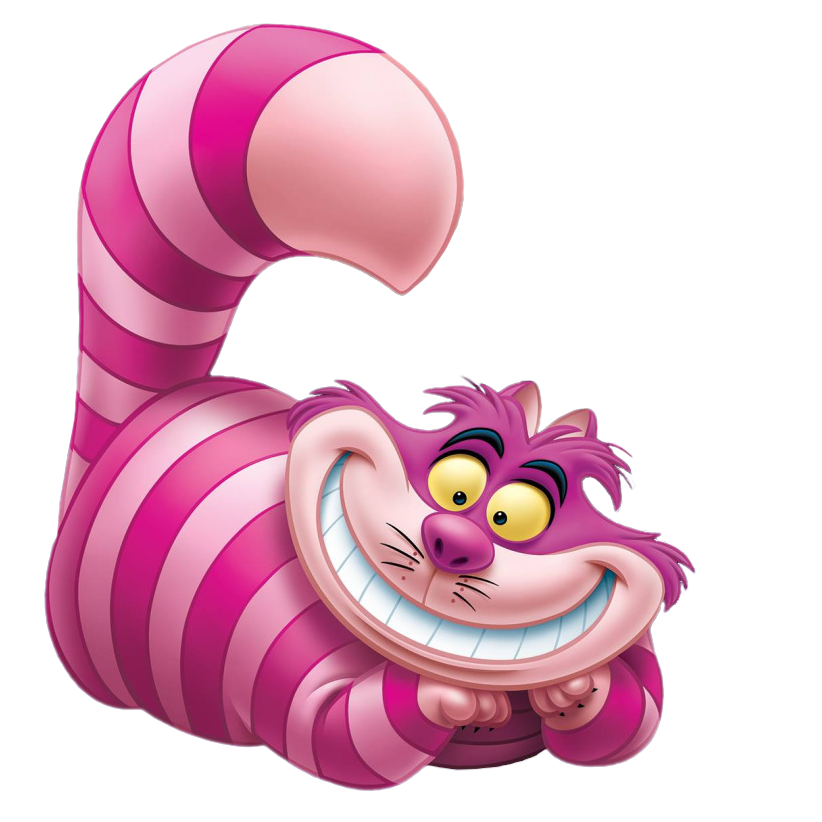 Any questions?